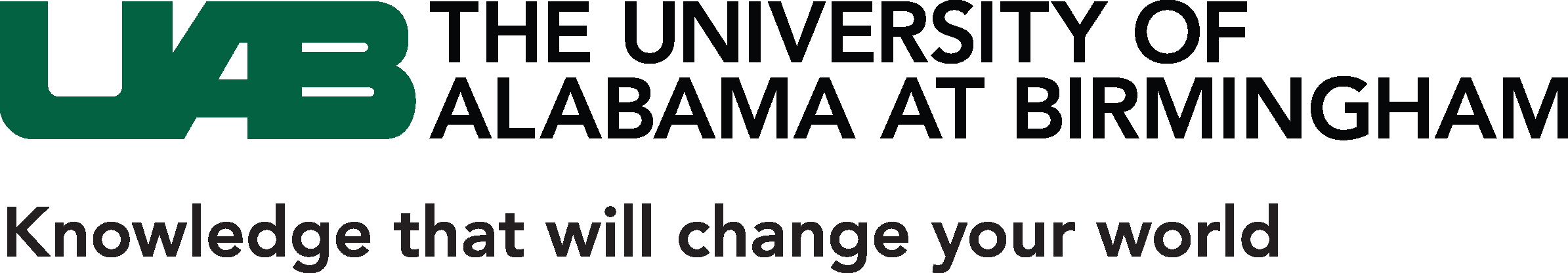 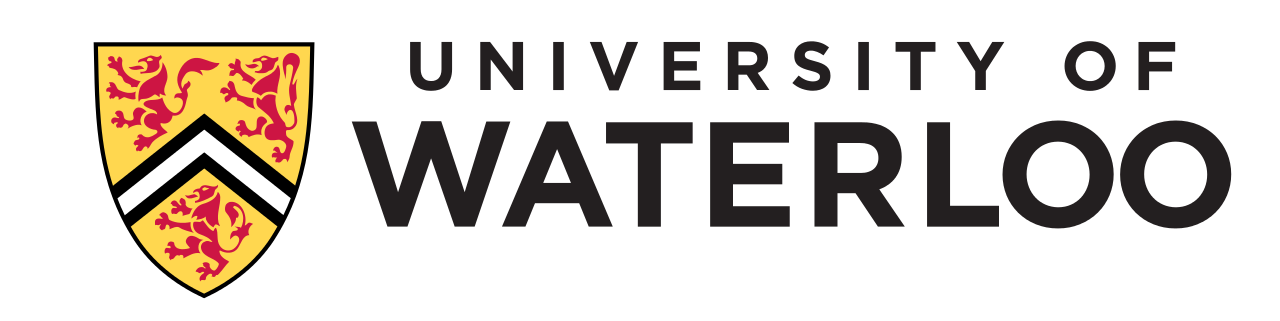 A General-Purpose Query-Centric Framework for Querying Big Graphs
Da Yan (UAB), James Cheng (CUHK), M. Tamer Özsu (UWaterloo),
Fan Yang (CUHK), Yi Lu (MIT), John C.S. Lui (CUHK),
Qizhen Zhang (UPenn), Wilfred Ng (HKUST)
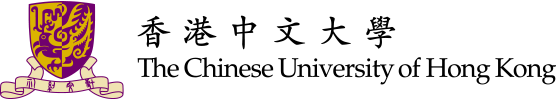 Outline
Pregel Review: Think Like a Vertex
Motivations of Developing Quegel
System Design
How to Use Quegel
2
Outline
Pregel Review: Think Like a Vertex
Motivations of Developing Quegel
System Design
How to Use Quegel
3
Google’s Pregel
Large-Scale Graph Processing
Think like a vertex
Message passing
Iterative
Each iteration is called a superstep
4
Google’s Pregel
Vertex Partitioning
2
4
5
6
1
0
3
7
8
0
1
2
3
4
5
6
7
8
M0
M1
M2
5
Google’s Pregel
Programming Interfaces
 u.compute(msgs)
 u.send_msg(v, msg)
 get_superstep_number()
 u.vote_to_halt()
Called inside u.compute(msgs)
6
Google’s Pregel
Vertex state
Active / inactive
Reactivated by messages
Stop condition
All vertices are halted, and
No pending messages for the next superstep
7
Google’s Pregel
Example: Breadth-First Search (BFS)
Superstep 1
∞
∞
∞
∞
0
∞
∞
s
∞
8
Google’s Pregel
Example: Breadth-First Search (BFS)
Superstep 1
∞
∞
∞
∞
0
∞
∞
s
∞
9
Google’s Pregel
Example: Breadth-First Search (BFS)
Superstep 1
∞
∞
∞
∞
0
∞
∞
s
halt
∞
10
Google’s Pregel
Example: Breadth-First Search (BFS)
Superstep 2
∞
1
∞
1
0
∞
s
1
= ∞:
	set value 1
	bcast msgs
	halt
1
11
Google’s Pregel
Example: Breadth-First Search (BFS)
Superstep 2
∞
1
∞
1
0
∞
s
1
1
12
Google’s Pregel
Example: Breadth-First Search (BFS)
Superstep 2
∞
1
halt
∞
1
0
∞
halt
s
1
halt
1
halt
13
Google’s Pregel
Example: Breadth-First Search (BFS)
Superstep 3
∞
1
∞
1
0
∞
s
1
≠ ∞, halt
1
14
Google’s Pregel
Example: Breadth-First Search (BFS)
Superstep 3
∞
1
∞
1
0
∞
s
1
= ∞:
	set value 2
	bcast msgs
	halt
1
15
BigGraph@CUHK
Improving Pregel
Block-centric model (PVLDB’14)
Message reduction (WWW’15)
Querying workload (PVLDB’16)
Cost model (PVLDB’14)
Performance study (PVLDB’14)
Tutorial (SIGMOD’16)
Fault-tolerance, out-of-core support …
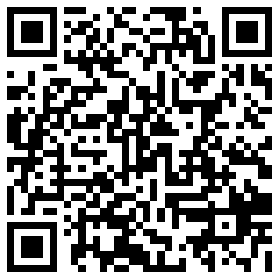 16
Outline
Pregel Review: Think Like a Vertex
Motivations of Developing Quegel
System Design
How to Use Quegel
17
Quegel Motivations
A graph query usually has a light workload
Only a portion of the whole graph gets accessed
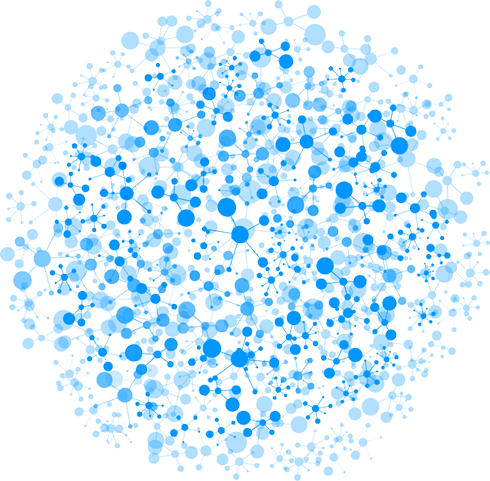 s
t
BFS (terminate earlier)
Bi-directional BFS
Hub2 indexing
Point-to-Point Shortest Path
18
Quegel Motivations
A graph query usually has a light workload
Only a portion of the whole graph gets accessed
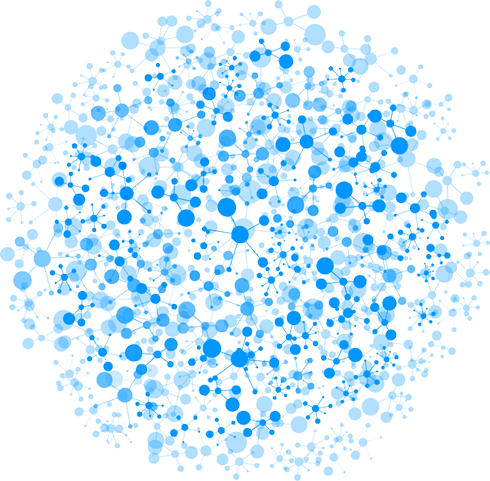 k2
k1
k2
k1
keywords: k1, k2
Graph Keyword Search
19
Quegel Motivations
Existing solutions are unsatisfactory
Option 1: to process queries one job after another
Network bandwidth under-utilization
Too many synchronization barriers
High startup overhead (e.g., graph loading)
20
Quegel Motivations
Existing solutions are unsatisfactory
Option 2: to hard code a job to process multiple queries
Hard code the iterating through a batch of queries
Take care of stop conditions manually
Straggler problem
21
Quegel Motivations
Quegel: A Query-Centric Framework
Orders of magnitude performance improvement
e.g., point-to-point shortest path query on Twitter
Giraph: > 100 seconds per query
Quegel: 3 queries per second
22
Outline
Pregel Review: Think Like a Vertex
Motivations of Developing Quegel
System Design
How to Use Quegel
23
System Design
Execution model: superstep-sharing
Each iteration is called a super-round
In a super-round, every query proceeds by one superstep
Super–Round #
1
2
3
4
5
6
7
q1
1
2
3
4
q2
1
2
3
4
q3
1
2
3
4
q4
1
2
3
4
Time
Queries
q1
q2
q3
q4
24
System Design
Benefits of Superstep-Sharing
Messages of multiple queries transmitted in one batch
One synchronization barrier for each super-round
Better load balancing
sync
sync
sync
time
Worker 1
Worker 2
Superstep-Sharing
Individual Synchronization
25
System Design
Programming Interface
API is similar to Pregel
get_query(): get content of current query
force_terminate(): terminate the whole query immediately
…
The system differentiates three types of data
Q-data: superstep number, control information, …
V-data: adjacency list, vertex/edge labels
VQ-data: vertex state in the evaluation of each query
26
System Design
Performance-Critical Designs
Only create a VQ-data of a vertex for a query, if the query touches the vertex
Garbage collection of Q-data and VQ-data
Distributed indexing (e.g., inverted index on local machine)
…
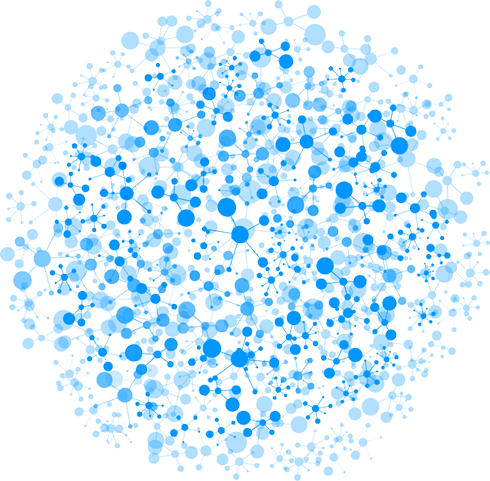 s
t
27
Outline
Pregel Review: Think Like a Vertex
Motivations of Developing Quegel
System Design
How to Use Quegel
28
Get Started
Website: cse.cuhk.edu.hk/quegel
Open-source system code
Manual for deployment
Manual for running in a distributed cluster
Programming Interface
Example applications:
Point-to-point shortest path
Point-to-point reachability
Keyword search on XML/RDF data
Distance query on terrain data
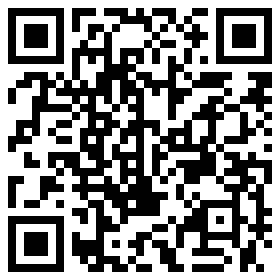 29
Q & A
YAN, Da
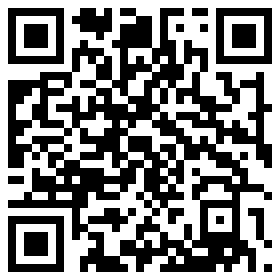 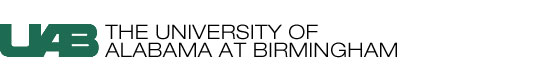 I’m looking for Ph.D. students
Email: yanda@uab.edu
Website: http://yanda.cis.uab.edu
30